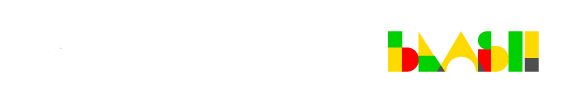 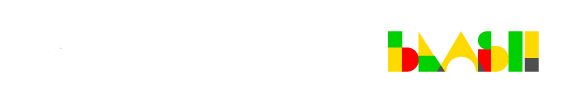 Capítulo
Subtítulo, Subtítulo, Subtítulo, Subtítulo, Subtítulo,
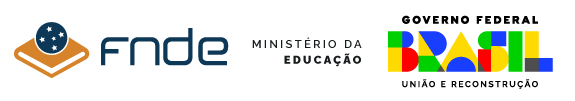 Capítulo
Subtítulo, Subtítulo, Subtítulo, Subtítulo, Subtítulo,
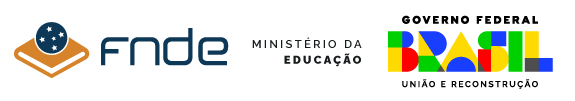 Título aqui
Conteúdo, Conteúdo, Conteúdo, Conteúdo, Conteúdo, Conteúdo, Conteúdo, Conteúdo, Conteúdo, Conteúdo, Conteúdo, Conteúdo, Conteúdo, Conteúdo, Conteúdo, Conteúdo, Conteúdo, Conteúdo, Conteúdo, Conteúdo, Conteúdo, Conteúdo, Conteúdo, Conteúdo, Conteúdo, Conteúdo, Conteúdo, Conteúdo, Conteúdo, Conteúdo, Conteúdo, Conteúdo, Conteúdo, Conteúdo, Conteúdo, Conteúdo,
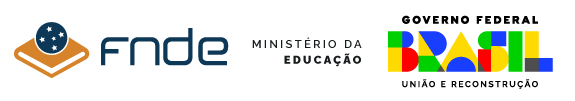 Capítulo
Subtítulo, Subtítulo, Subtítulo, Subtítulo, Subtítulo,
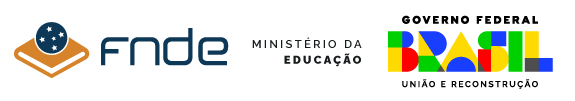 Título aqui
Conteúdo, Conteúdo, Conteúdo, Conteúdo, Conteúdo, Conteúdo, Conteúdo, Conteúdo, Conteúdo, Conteúdo, Conteúdo, Conteúdo, Conteúdo, Conteúdo, Conteúdo, Conteúdo, Conteúdo, Conteúdo,
Conteúdo, Conteúdo, Conteúdo, Conteúdo, Conteúdo, Conteúdo, Conteúdo, Conteúdo, Conteúdo, Conteúdo, Conteúdo, Conteúdo, Conteúdo, Conteúdo, Conteúdo, Conteúdo, Conteúdo, Conteúdo,
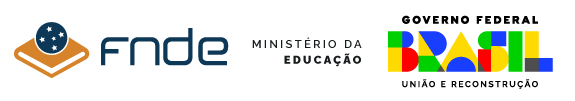 Capítulo
Subtítulo, Subtítulo, Subtítulo, Subtítulo, Subtítulo,
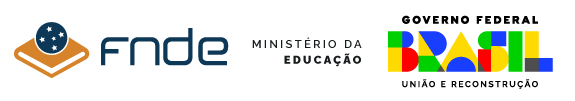 Capítulo
Subtítulo, Subtítulo, Subtítulo, Subtítulo, Subtítulo,
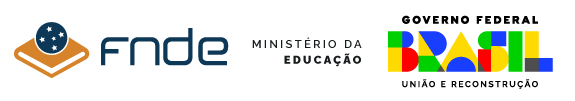 Título aqui
Conteúdo, Conteúdo, Conteúdo, Conteúdo, Conteúdo, Conteúdo, Conteúdo, Conteúdo, Conteúdo, Conteúdo, Conteúdo, Conteúdo, Conteúdo, Conteúdo, Conteúdo, Conteúdo, Conteúdo, Conteúdo,
Conteúdo, Conteúdo, Conteúdo, Conteúdo, Conteúdo, Conteúdo, Conteúdo, Conteúdo, Conteúdo, Conteúdo, Conteúdo, Conteúdo, Conteúdo, Conteúdo, Conteúdo, Conteúdo, Conteúdo, Conteúdo,
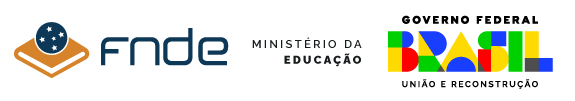 Capítulo
Subtítulo, Subtítulo, Subtítulo, Subtítulo, Subtítulo,
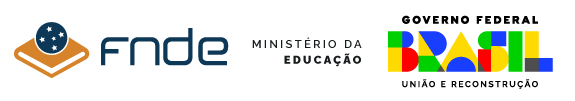 Capítulo
Subtítulo, Subtítulo, Subtítulo, Subtítulo, Subtítulo,
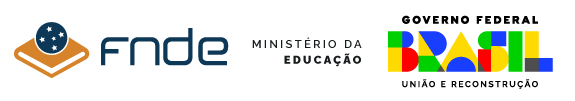 Título aqui
Conteúdo, Conteúdo,
Conteúdo, Conteúdo,
Conteúdo, Conteúdo,
Conteúdo, Conteúdo,
Conteúdo, Conteúdo,
Conteúdo, Conteúdo,
Conteúdo, Conteúdo,
Conteúdo, Conteúdo,
Conteúdo, Conteúdo,
Conteúdo, Conteúdo,
Conteúdo, Conteúdo,
Conteúdo, Conteúdo,
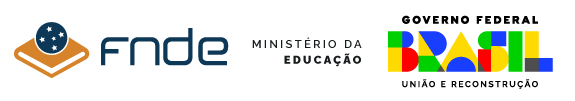 Capítulo
Subtítulo, Subtítulo, Subtítulo, Subtítulo, Subtítulo,
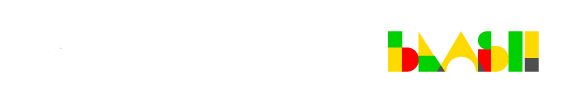 Título aqui
Conteúdo, Conteúdo, Conteúdo, Conteúdo, Conteúdo, Conteúdo, Conteúdo, Conteúdo, Conteúdo, Conteúdo, Conteúdo, Conteúdo, Conteúdo, Conteúdo, Conteúdo, Conteúdo, Conteúdo, Conteúdo, Conteúdo, Conteúdo, Conteúdo, Conteúdo, Conteúdo, Conteúdo, Conteúdo, Conteúdo, Conteúdo, Conteúdo, Conteúdo, Conteúdo, Conteúdo, Conteúdo, Conteúdo, Conteúdo, Conteúdo, Conteúdo,
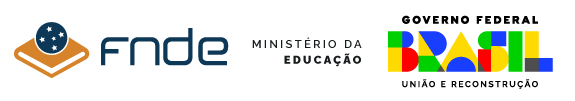 Capítulo
Subtítulo, Subtítulo, Subtítulo, Subtítulo, Subtítulo,
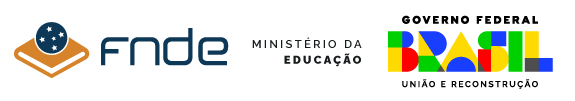 Capítulo
Subtítulo, Subtítulo, Subtítulo, Subtítulo, Subtítulo,
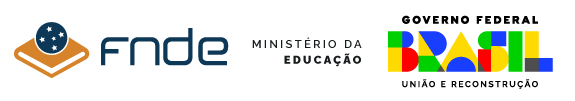 Título aqui
Conteúdo, Conteúdo,
Conteúdo, Conteúdo,
Conteúdo, Conteúdo,
Conteúdo, Conteúdo,
Conteúdo, Conteúdo,
Conteúdo, Conteúdo,
Conteúdo, Conteúdo,
Conteúdo, Conteúdo,
Conteúdo, Conteúdo,
Conteúdo, Conteúdo,
Conteúdo, Conteúdo,
Conteúdo, Conteúdo,
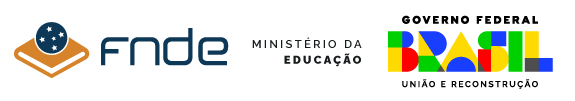 Capítulo
Subtítulo, Subtítulo, Subtítulo, Subtítulo, Subtítulo,
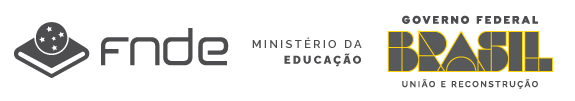